Использование метода интеллект -карт при организации проектной деятельности учащихся
Интеллект - карты - это разработка Тони Бьюзена - известного английского писателя, лектора и консультанта по вопросам интеллекта, психологии обучения и проблем мышления.
«… по мере роста учебной нагрузки твой мозг 
все более сдает позиции перед высокими требованиями 
к мышлению, творческому подходу, памяти, 
умению решать задачи, анализировать …
Как и другие, я все чаще сталкивался с тем феноменом, когда отдача от учебной работы падает, несмотря на прилагаемые усилия, а временами и вовсе кажется нулевой .
Парадокс заключался в том, что, как мне казалось, чем больше я конспектировал и учил, тем хуже был результат!» Т.Бьюзен
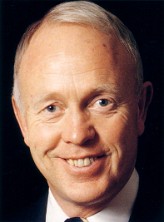 Интеллект - карта — это инструмент, позволяющий: эффективно структурировать и обрабатывать информацию; мыслить, используя весь свой творческий и интеллектуальный потенциал.
Иначе интеллект - карты  называют 
«Ментальные карты», 
«Мыслительные карты»,
 «Карты ума»,
«Диаграмма связей»,  
«Ассоциативная карта».
Назначение интеллект - карт
Обучение 
· создание ясных и понятных конспектов лекций; 
· максимальная отдача от прочтения книг/учебников; 
· написание рефератов, курсовых проектов, дипломов.
Запоминание 
· подготовка к экзаменам; 
· запоминание списков: что сделать/кому позвонить/…
Презентации 
· вы за меньшее время даете больше информации, при этом вас лучше понимают и запоминают; 
· проведение деловых встреч и переговоров.
Планирование 
· управление временем: план на день, неделю, месяц, год… 
· разработка сложных проектов: нового бизнеса,…
Мозговой штурм 
· генерация новых идей, творчество; 
· коллективное решение сложных задач.
Принятие решений 
· четкое видение всех «за» и «против»; 
· более взвешенное и продуманное решение.
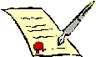 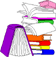 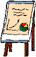 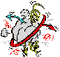 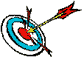 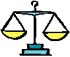 Применение  интеллект-карт
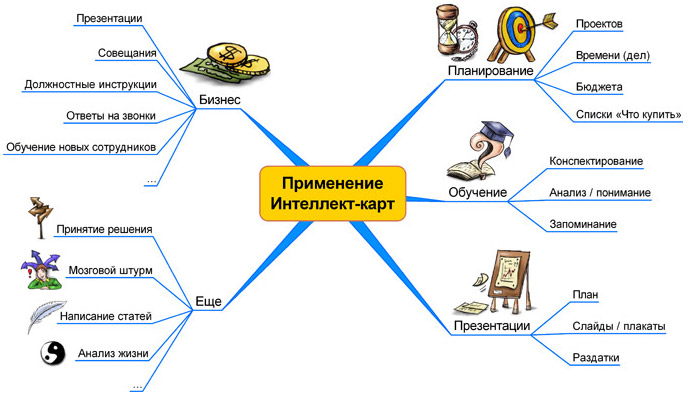 Сегодня важно не столько дать ребенку как можно больший багаж знаний, сколько обеспечить его общекультурное, личностное и познавательное развитие, вооружить таким важным умением, как умение учиться.
Количество информации в мире каждые 10 лет удваивается
Развитие умений работы с информацией
Современное общество заинтересовано в гражданах, которые умеют самостоятельно думать и решать разнообразные проблемы,
обладают критическим и творческим мышлением, умеют работать в коллективе, обладают коммуникативными навыками. ФГОС нового поколения требует использования в образовательном процессе технологий деятельностного типа, методы проектно-исследовательской деятельности.
ПРОЕКТ ( 5 П +)
Проект - это "пять П":
Проблема
Проектирование (планирование)
Поиск информации
Продукт
Презентация.

Шестое "П" проекта - это его портфолио, т.е. папка, в которой собраны все рабочие материалы, в том числе черновики, дневные планы, отчеты и др.
      В основе метода творческих проектов лежит развитие познавательных навыков учащихся, умение самостоятельно конструировать свои знания, умение ориентироваться в информационном пространстве, развитие критического мышления.
 Использование метода проектов позволяет на деле реализовать деятельностный подход в обучении.
Использование интеллект-карт как метода при организации проектной деятельности
позволяет эффективнее решать образовательные задачи, связанные 
1)  информационной компетентностью учеников:
       выделение познавательной цели;
       поиск информации;
       формирование понятий и установление связей между ними;
       структурирование знаний;
       синтез, анализ;
       классификация, систематизация и обобщение;
2) коммуникативной компетентностью учеников:
       общение и взаимодействие;
       учебное сотрудничество;
        умение дискутировать;
3)    личностным развитием учеников:
        самопознание;
        самопонимание;
        развитие креативности.
ПРАВИЛА СОЗДАНИЯ ИНТЕЛЛЕКТ-КАРТ
Для создания карт используются только цветные карандаши, маркеры и т. д.
Основная идея, проблема или слово располагается в центре.
Для изображения центральной идеи можно использовать рисунки, картинки. Каждая главная ветвь имеет свой цвет.
Главные ветви соединяются с центральной идеей, а ветви второго, третьего и т.д. порядка соединяются с главными ветвями.
Ветви должны быть изогнутыми, а не прямыми (как ветви дерева).
Над каждой линией – ветвью пишется только одно ключевое слово.
Для лучшего запоминания и усвоения желательно использовать рисунки, картинки, ассоциации о каждом слове.
Разросшиеся ветви можно заключать в контуры, чтобы они не смешивались с соседними ветвями.
Преимущества метода интеллект-карт в виде интеллект-карты
Где создавать?
Рисовать от руки на бумаге
Различные  программы и онлайн сервисы
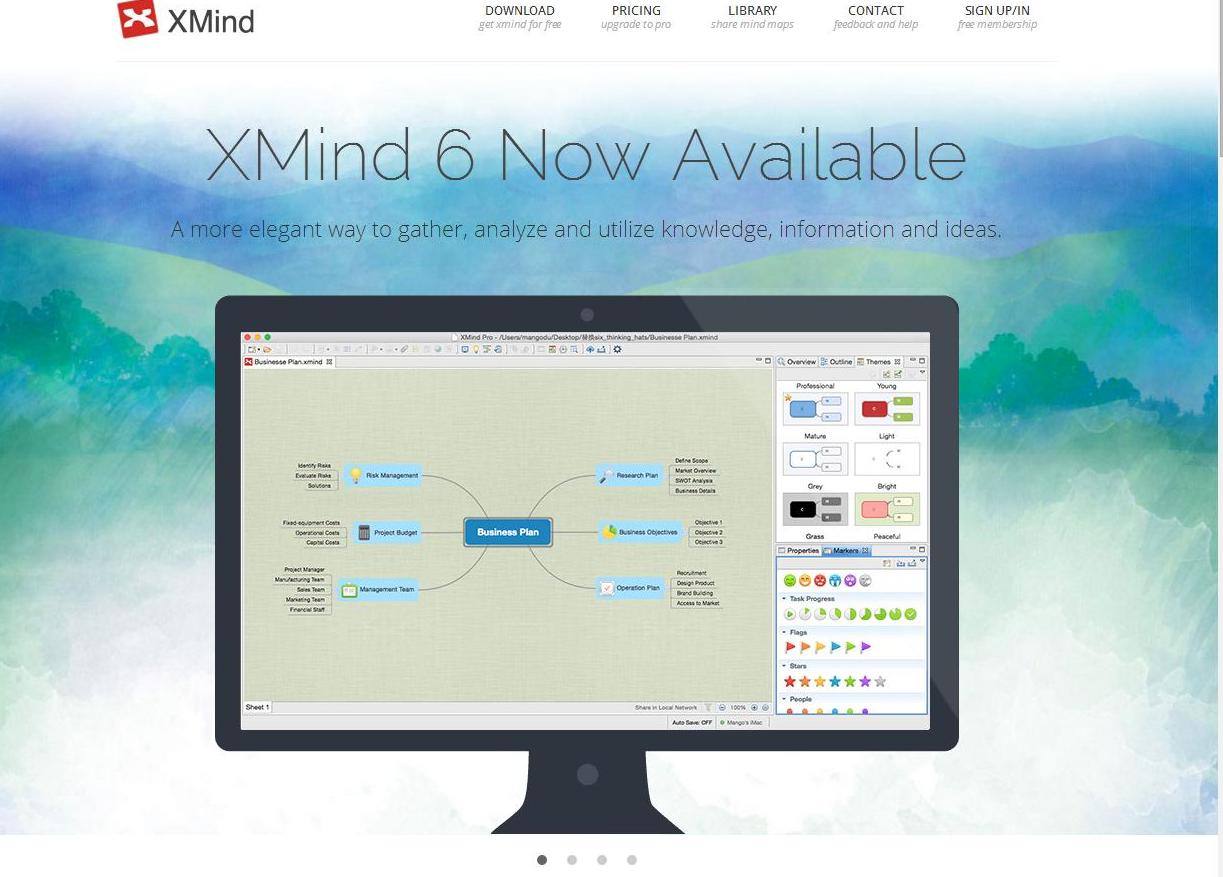 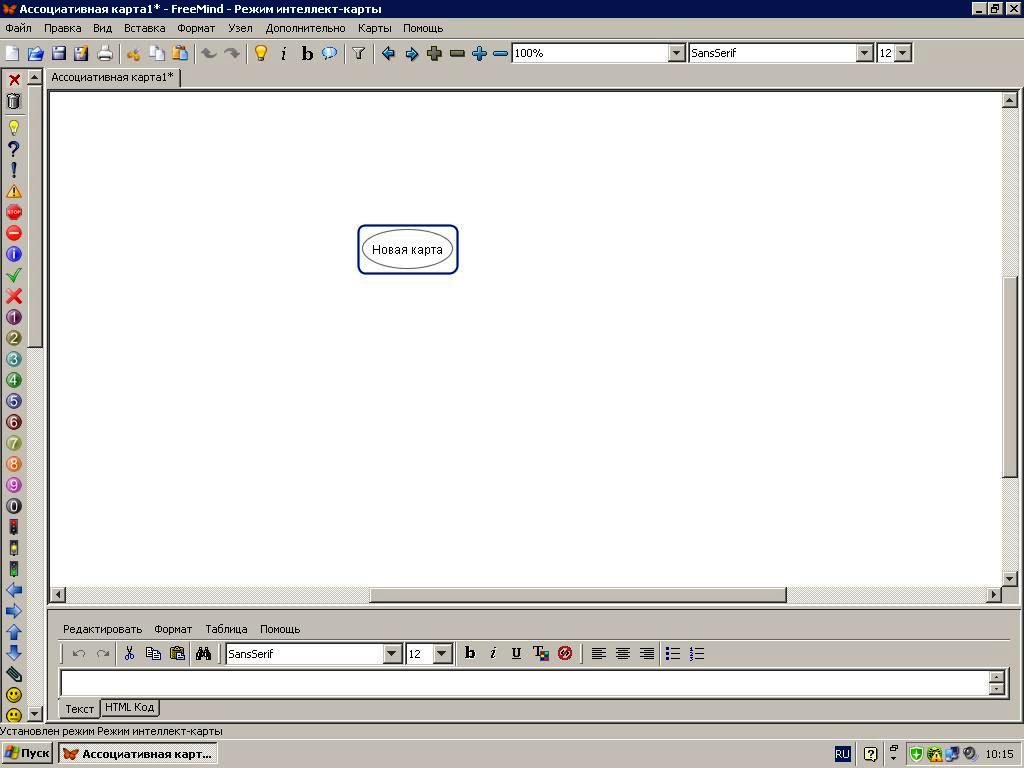 Примеры  https://www.mindmeister.com/85753862/_
Примеры проектов
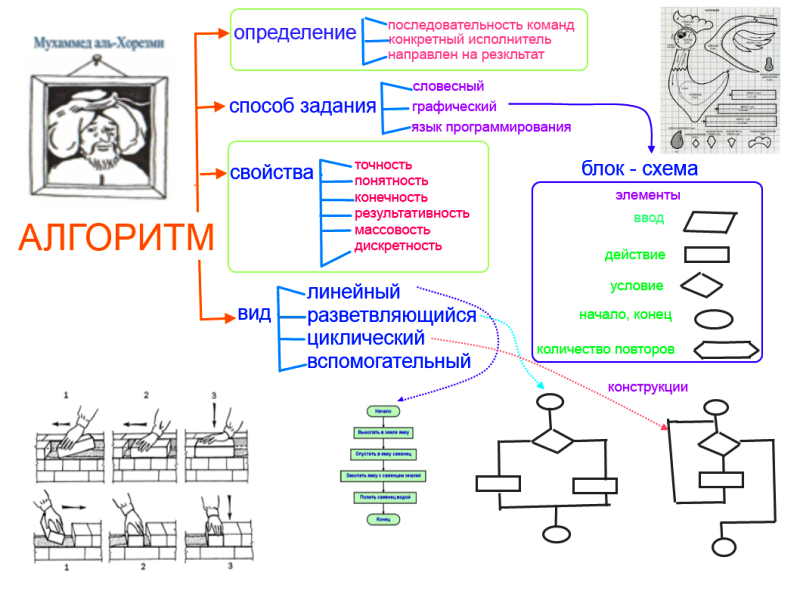 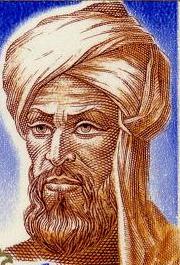 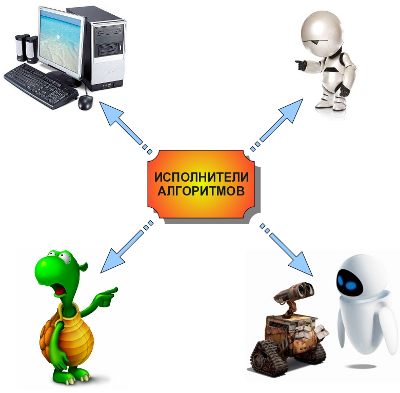 http://www.psychologos.ru
Интеллект-карта и  проект «Удивительный мир чисел»
Проект 
«Удивительный мир чисел»
Учитель информатики
Примеры
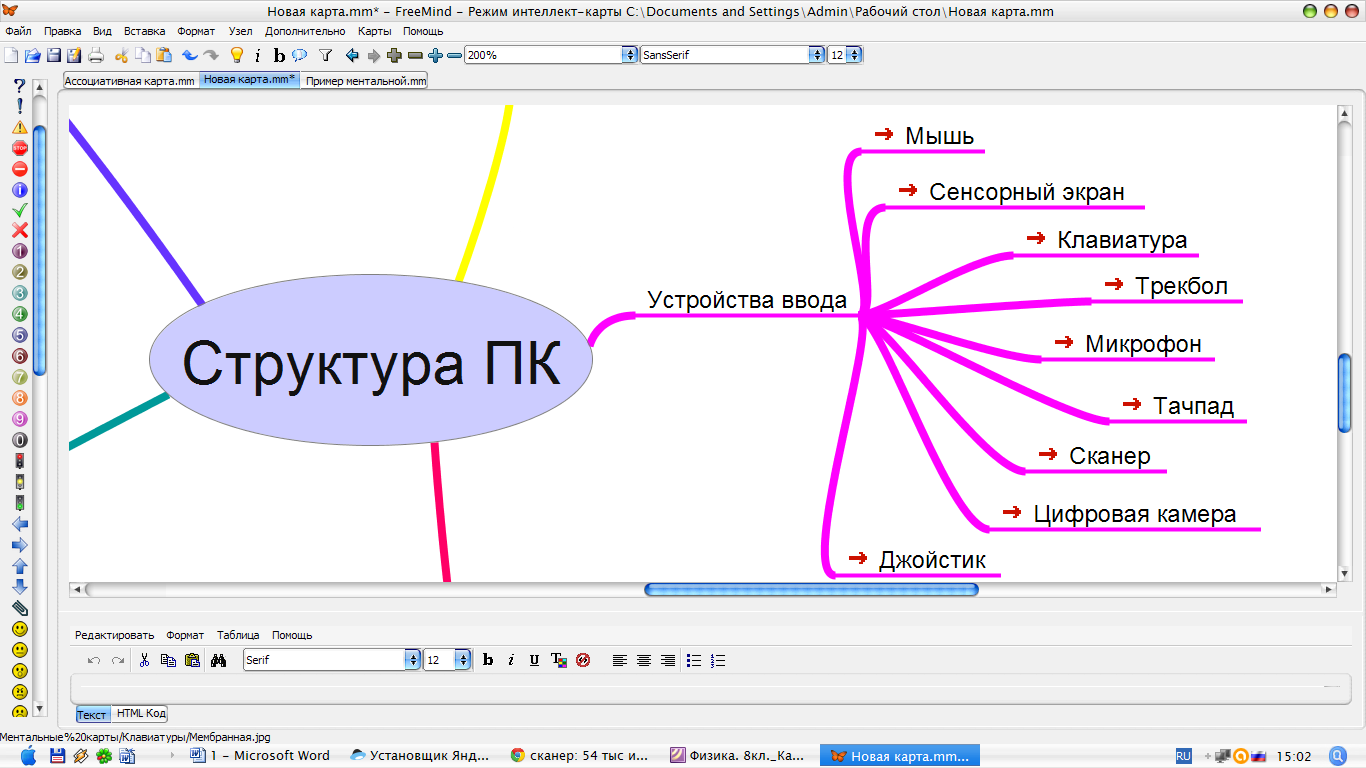 Примеры
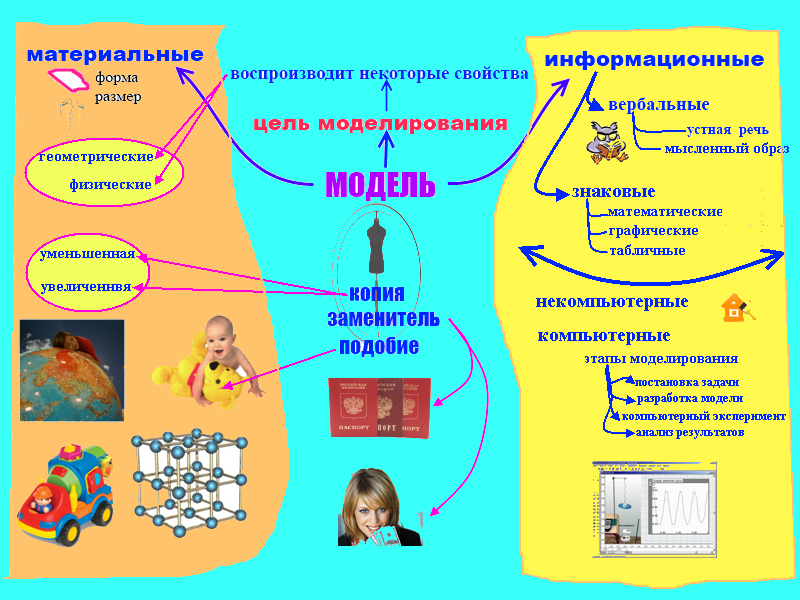 Примеры
Проект  «Основные угрозы личной безопасности в сети Интернет»
Примеры
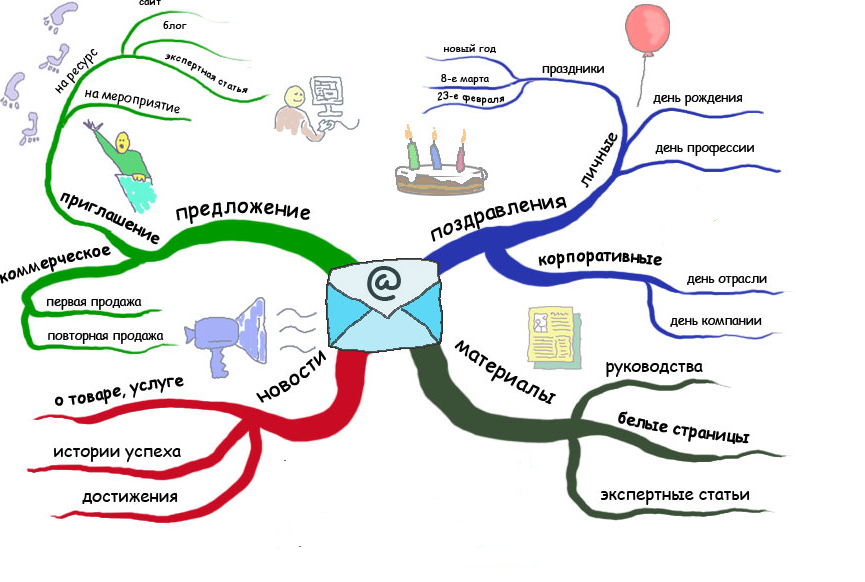 Примеры
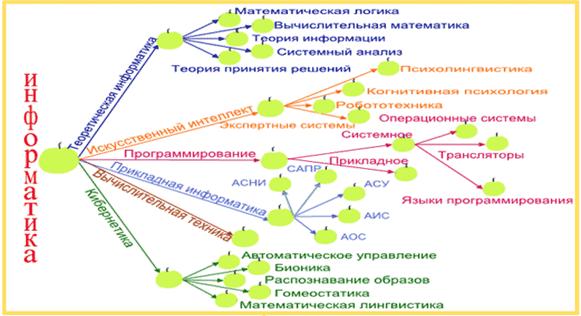 Примеры
"Информационные процессы в системах". Начало.
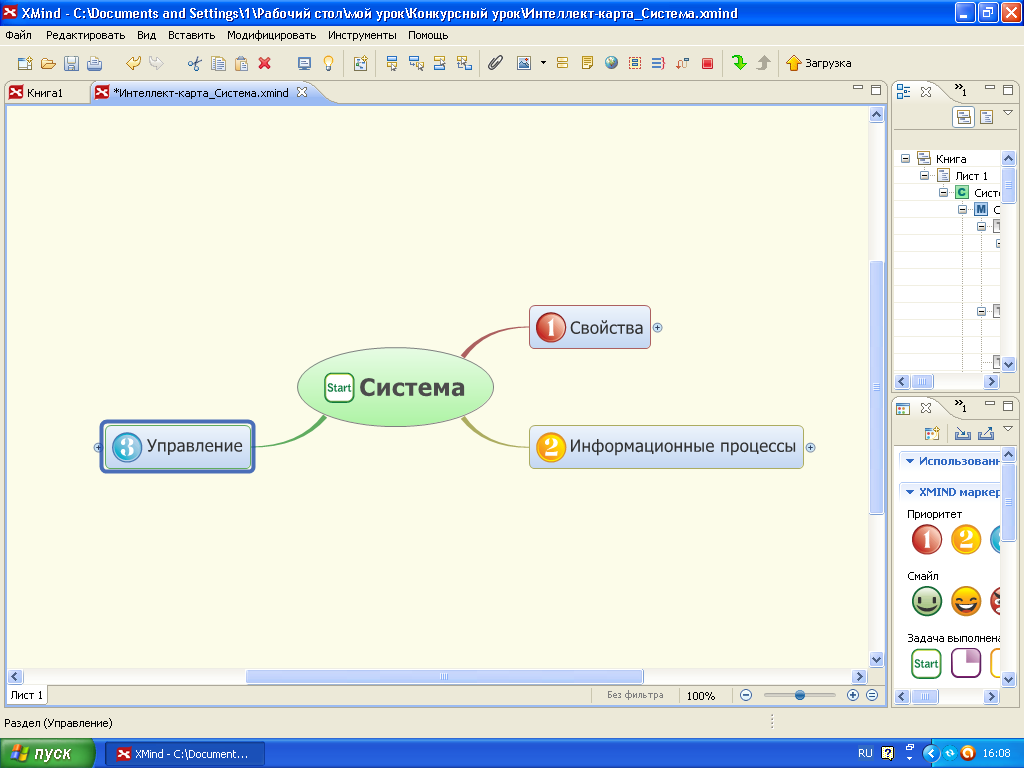 Применяя современные технологии, педагог развивается сам.
Пожелаем себе успехов в саморазвитии!
Спасибо за внимание